спроводни нервни             патишта
ПРОФЕСОР ПО БИОЛОГИЈА ГОРДАНА ОСМАНЛИ
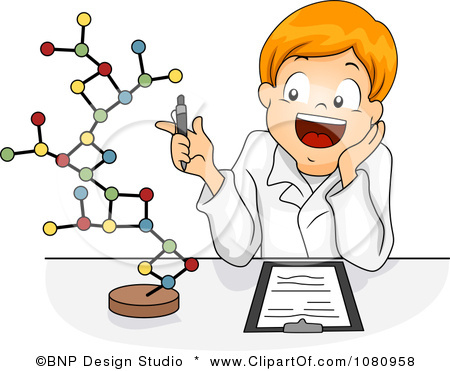 ЦЕЛИ НА ЧАСОТ
Да научиме 
Што претставуваат спроводни нервни патишта?
Улога на Периферниот нервен систем во спроведување на нервни импулси. 
Кои нерви го сочинуваат Соматскиот нервен систем?
Градба на нерв.
Видови на нерви.
Пат на пренесување на нервни импулси.

По обработката на оваа наставна содржина да знаеме самостојно да одговориме на овие прашања!
периферен нервен систем
Спроводните нервни патишта влегуваат во градба на Периферниот нервен систем

Постои:
-Соматски (цереброспинален) нервен систем
-Вегетативен (автономен) нервен систем
периферен нервен систем
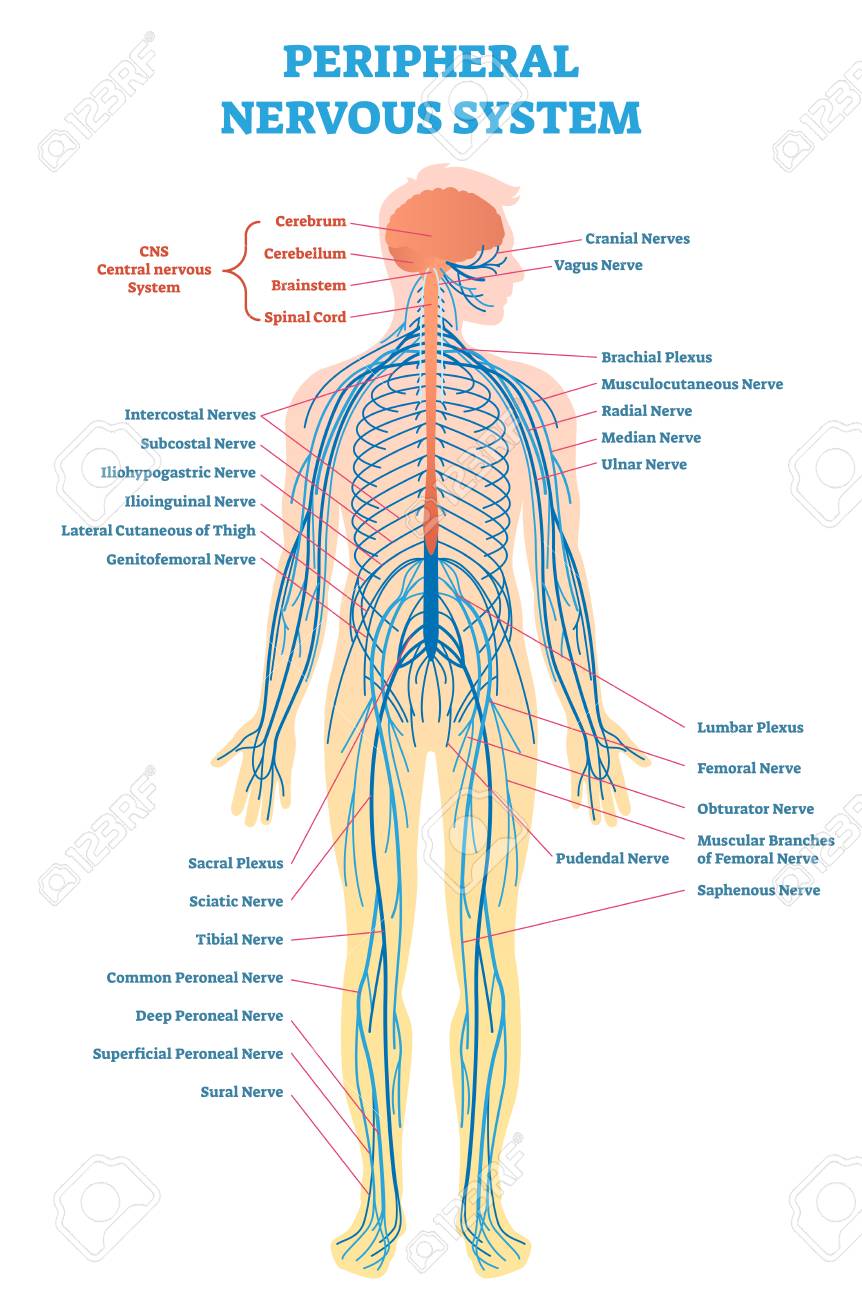 ПЕРИФЕРЕН НЕРВЕН СИСТЕМ

СОМАТСКИ НЕРВЕН СИСТЕМ:
12 ПАРА ГЛАВЕНИ НЕРВИ
31 ПАР ‘РБЕТНИ НЕРВИ

АВТОНОМЕН НЕРВЕН СИСТЕМ:
СИМПАТИЧЕН ДЕЛ
ПАРАСИМПАТИЧЕН ДЕЛ
ПЕРИФЕРЕН НЕРВЕН СИСТЕМ
Соматски  (цереброспинален) нервен систем
Автомомен (вегетативен) нервен систем
31 пар 
спинални нерви
Симпатичен дел
Парасимпатичен дел
12 пара
главени нерви
соматски нервен систем
ГЛАВЕНИ (ЧЕРЕПНО-МОЗОЧНИ НЕРВИ)-12 ПАРА-излегуваат од различни делови на черепниот мозок, носејќи импулси до мускули, жлезди и сетила во пределот на главата. Освен n.vagus што се упатува кон cavum torhacis i cavum abdominis, инервирајќи ги респираторните и дигестивните органи 
 
‘РБЕТНИ НЕРВИ (СПИНАЛНИ)-31 ПАР –излегуваат од ‘ рбетен мозок. Изградени се од предни (моторни) и задни (сензитивни) корени што содржат ганглија преку која се спојуваат со моторните нерви во мешовит нерв
движење на нервни импулси
ТЕКОТ НА ДВИЖЕЊЕТО  НА НЕРВНИОТ ИМПУЛС СЕ  ОДВИВА ПО ОДРЕДЕН РЕДОСЛЕД:
 
1.Рецепторите ги регистрираат дразбите
2. Движење на нервни импулси со сензитивни нервни патишта од соматскиот нервен систем
3. Нервни центри во ‘рбетен и черепен мозок
4. Движење на одговорот со моторни нервни влакна до ефекторот 
5.Ефектор (мускули, жлезди)
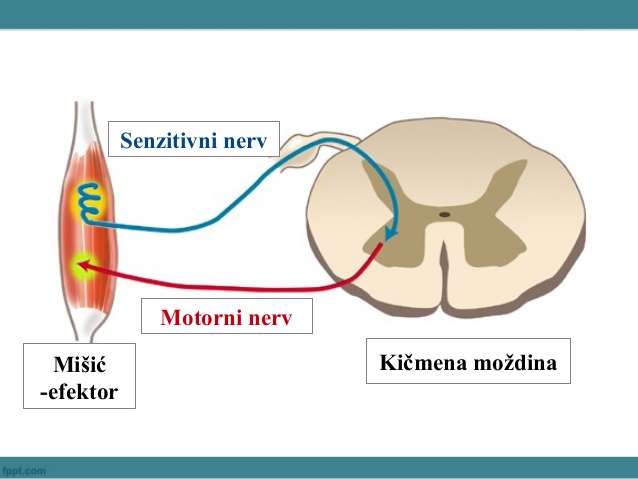 пат на движење на нервен импулс
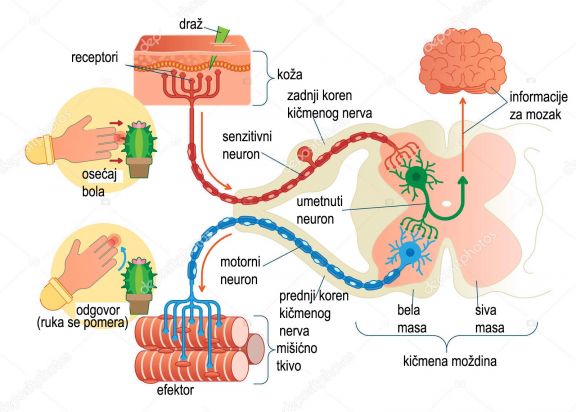 МЕШОВИТИ НЕРВИ:
Изградени се од сензитивни и моторни нерви и спроведуваат импулси во двете насоки. Тука спаѓаат и вегетативните нерви
‘РБЕТНО-МОЗОЧНИНЕРВНИ ПАТИШТА
БРЗИНА НА ДВИЖЕЊЕ НА НЕРВЕН ИМПУЛС
120m/s
краток заклучок
1.Периферниот нервен систем е изграден од спроводни нервни патишта
2.Се состои од церебро-спинален и автономен дел
3. Цереброспиналниот дел се состои од 12 пара главени и 31 пар спинални нерви
4. Постојат три видови нерви: сензитивни, моторни и мешовити
5.Периферниот и централниот нервен систем се поврзани преку спинално-мозочни нервни патишта
6.Аферентните нервни патишта пренесуваат импилси ор рецептор до анализатор
7.Еферентните нервни патишта пренесуваат импулси од анализатор до ефектор
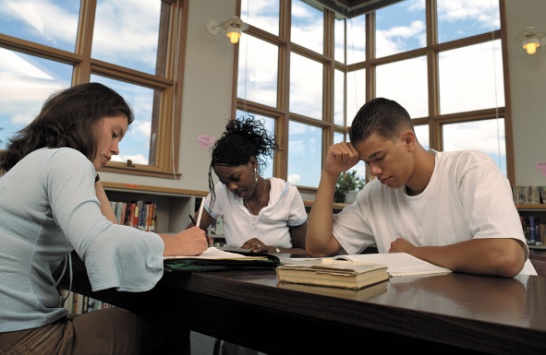 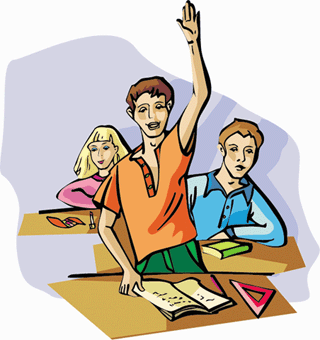 проверка на знаењето:
1.Како е поделен периферниот нервен систем?
2. Кои делови на телото ги поврзуваат главените нерви?
3. Кои делови на телото ги поврзуваат ‘рбетните нерви?
4. Опиши ги сензитивните нерви.
5.Кои делови ги поврзуваат моторните нервни патишта?
6.Во кој дел на мозокот завршуваат импулсите што доаѓаат од рецепторите?
7.Што претставуваат ефектори?
8. Колку изнесува брзината на движење на нервниот импулс?
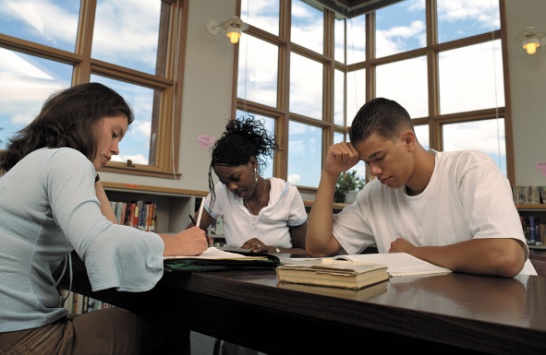 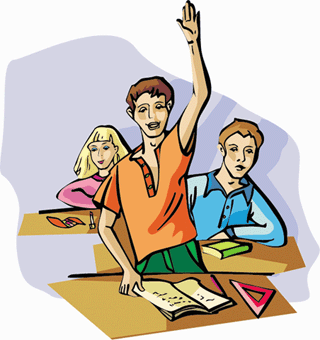